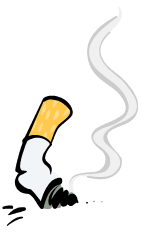 EV  TA
The Efficacy and Safety of Varenicline, a Selective α4β2 Nicotinic Receptor Partial Agonist, for Smoking Cessation in Patients Hospitalized with Acute Coronary Syndrome:  A Randomized Controlled Trial
Mark J. Eisenberg, Sarah B. Windle, Nathalie Roy, Wayne Old, François Grondin, Iqbal Bata, Ayman Iskander, Claude Lauzon, Nalin Srivastava, Adam Clarke, Daniel Cassavar, Danielle Dion, Herbert Haught, Shamir Mehta, Jean-François Baril, Charles Lambert, Mina Madan, Beth L. Abramson, and Payam Dehghani
for the Evaluation of Varenicline in Smoking Cessation for Patients Post-Acute Coronary Syndrome (EVITA) Trial Investigators
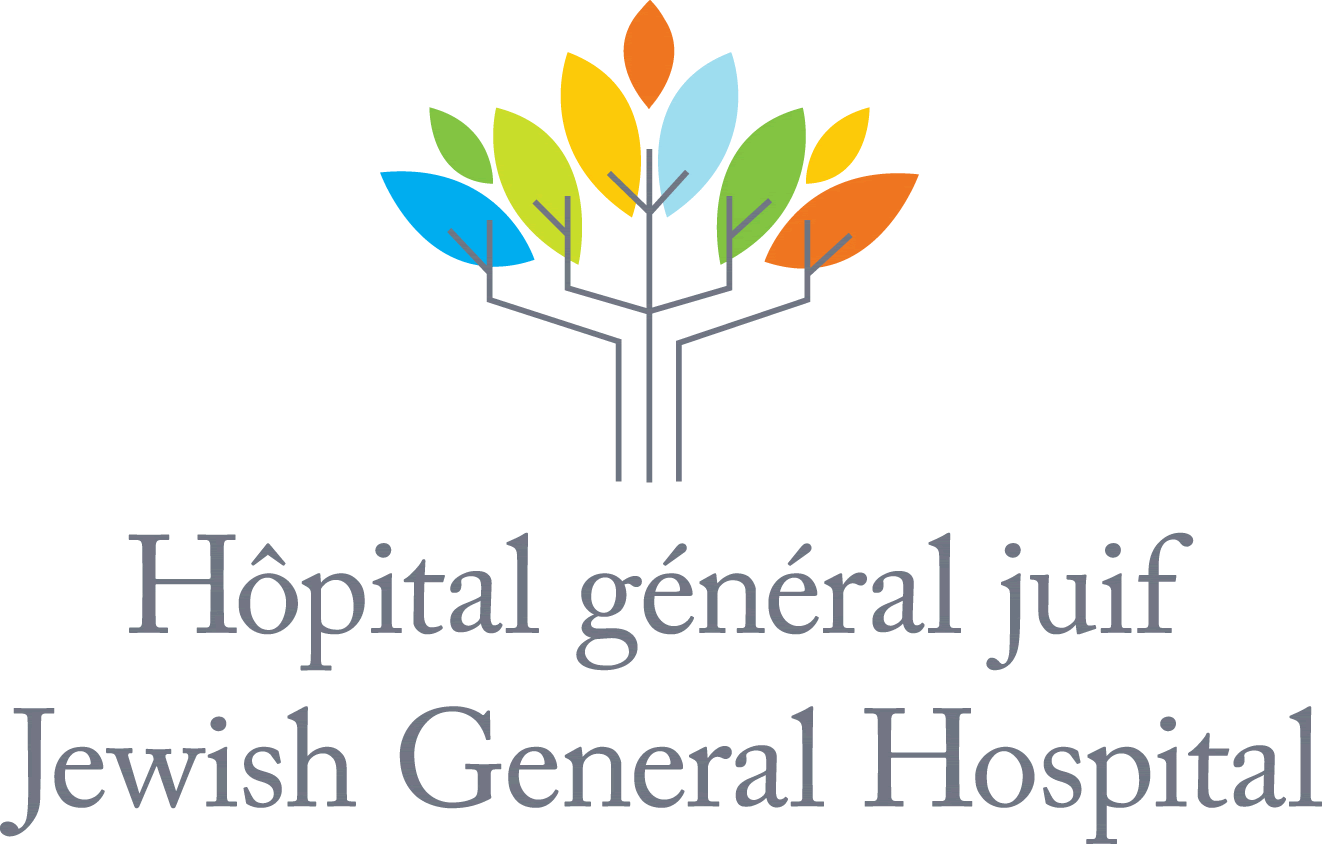 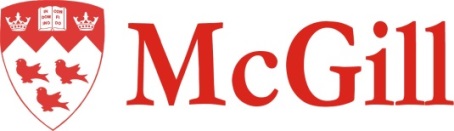 Embargoed Until 10:45 a.m. ET, Monday, Nov. 9, 2015
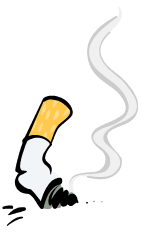 EV  TA
Disclosures
Drs. Eisenberg, Dehghani and Madan received honoraria from Pfizer Inc. for providing continuing medical education on smoking cessation
Dr. Eisenberg received funding and study drug/placebo from Pfizer Inc., to perform the Evaluation of Varenicline in Smoking Cessation for Patients Post-Acute Coronary Syndrome [EVITA] Trial; NCT00794573).
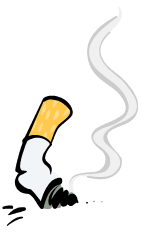 EV  TA
Background
Morbidity and mortality substantially increased among patients who continue to smoke following ACS
Less than 1/3 remain abstinent after discharge
Nicotine replacement therapies (NRTs) – frequently prescribed in-hospital but no RCTs
Bupropion (non-NRT) – 3 RCTs and not found to be efficacious
Varenicline (non-NRT) – efficacious in healthy smokers and stable CVD patients
Little is known about varenicline’s efficacy in ACS patients
References: JAMA 2003;290:86-97.  Am J Cardiol 2011;108:804-8.  How Tobacco Smoking Causes Disease: The Biology and Behavioral Basis for Smoking-Attributable Disease: A Report of the Surgeon General, 2010.   The Health Consequences of Smoking: A Report of the Surgeon General, 2004.  J Am Coll Cardiol 2013; 61:524-32.  Arch Intern Med 2011;171:1055-60.  Am J Med 2006;119:1080-7. JAMA 2015;313:687-94.  JAMA 2006;296:56-63.  Circulation. 2010; 121:221-9.
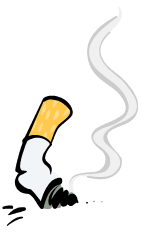 EV  TA
Objective
To assess the efficacy of varenicline in smokers hospitalized with ACS
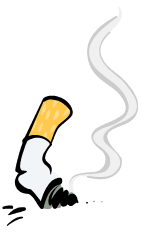 EV  TA
Study Design
Multicenter
40 Canadian and US centers
Double-blind
Randomized
Placebo-controlled
Investigator-initiated
Funding & study drug/placebo from Pfizer Inc.
No role in design, conduct, analysis, or reporting
The complete EVITA Trial methodology is available in:
 Windle SB et al. Am Heart J 2015;170:635-40.e1
[Speaker Notes: Myocardial infarction required the patient to have elevated cardiac enzymes plus >1 of the following:  1) ischemic symptoms, 2) electrocardiographic changes consistent with ischemia, or 3) development of pathologic Q waves.

Unstable angina required the patient to have all of the following:  1) non-elevated cardiac enzymes, 2) ischemic symptoms, and 3) >1 coronary lesion of >50% severity on a coronary angiogram performed during the hospital admission.]
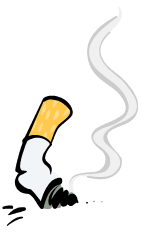 EV  TA
Trial Schematic
Smokers Hospitalized for ACS
Informed Consent & Eligibility Assessment
Randomization
Varenicline for 12 Weeks
Placebo for 12 Weeks
Baseline Visit & 1st Dose In-Hospital
Follow-Up Visits
Telephone: Weeks 1, 2 & 8 
Clinic: Weeks 4, 12 & 24
Primary Endpoint
Smoking abstinence at Week 24
Low-Intensity Counselling at Baseline & All Follow-Up Contacts
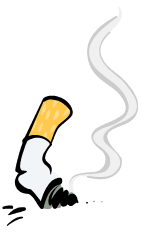 EV  TA
Inclusion/Exclusion
Main Inclusion Criteria
Age ≥ 18 years and motivated to quit smoking
Smoke ≥ 10 cigarettes/day on average in the past year
Hospitalized with ACS
Main Exclusion Criteria
History of neuropsychiatric disorders
Prior varenicline use, or use of smoking cessation pharmacotherapy at the time of ACS
Cardiogenic shock or renal impairment at randomization
Hepatic impairment prior to ACS
Excessive alcohol use, or current use of: marijuana, non-cigarette tobacco products, OTC stimulants or anorectics
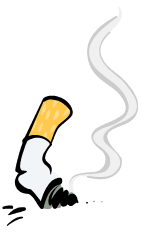 EV  TA
Endpoints
Primary Endpoint (ITT)
7-day point prevalence abstinence at week 24
Self-reported abstinence in past week and exhaled CO ≤ 10 ppm
Secondary Endpoints (ITT)
Continuous abstinence at week 24
Self-reported abstinence since baseline and exhaled CO ≤ 10 ppm at all follow-up visits up to and including week 24
≥ 50% reduction in daily cigarette consumption at week 24
Safety Endpoints
Side effects, SAEs, MACE, neuropsychiatric events
SAEs adjudicated by an EEC (blinded to treatment status)
Trial monitored by an external DSMB
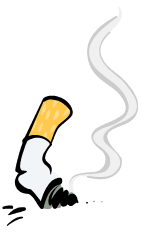 EV  TA
Trial Flow
Patients Randomized
n=302
Varenicline n=151
Placebo n=151
Died n=2
Withdrew Consent n=9 
Lost to Follow-Up n=16
Died n=0
Withdrew Consent n=10 
Lost to Follow-Up n=18
Treatment
Weeks
1-12
Died n=0 
Withdrew Consent n=2 
Lost to Follow-Up n=7
Died n=1 
Withdrew Consent n=0
Lost to Follow-Up n=5
Follow-Up
Weeks
13-24
Smoking Status for ITT Analysis*
n=148
Smoking Status for ITT Analysis* n=151
Week
24
* Assumed that patients who withdrew or who were lost to follow-up returned to smoking at their baseline rate
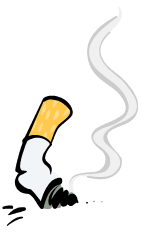 EV  TA
Patient Characteristics
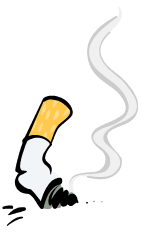 EV  TA
Primary Endpoint
NNT: 6.8
↓
p<0.001
p<0.001
p=0.012
Primary Endpoint
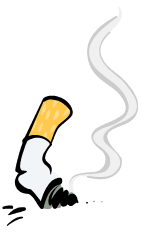 EV  TA
Secondary Endpoints
NNT: 10.0
↓
p<0.001
p=0.013
p=0.081
NNT: 8.5
↓
p=0.009
p=0.004
P<0.05
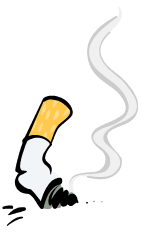 EV  TA
Safety  Endpoints
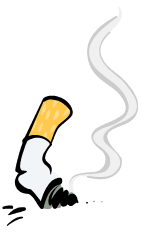 EV  TA
Conclusions
Varenicline, initiated in-hospital following ACS, and in conjunction with low-intensity counseling, is efficacious for smoking cessation
Without smoking cessation therapy, less than 1/3 of smokers hospitalized with ACS remain abstinent after discharge
Future studies are needed to establish safety in these patients
For more details on the EVITA Trial, please refer to our simultaneous publication in Circulation
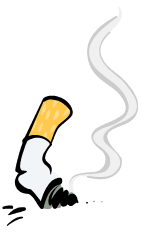 EV  TA
Investigators
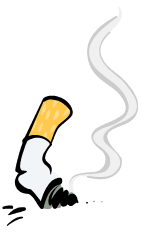 EV  TA
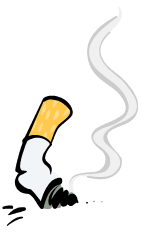 EV  TA
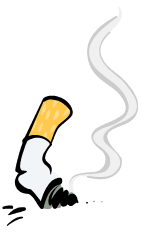 EV  TA
Sample Size Calculation
Assumptions:
7-day PPA rate of 24% at 24 weeks in placebo-treated patients
≥ 15% absolute increase in abstinence rates with varenicline
> 80% power and two-tailed α of 0.05
150 patients per study arm (n=300) needed
Not powered to examine safety endpoints
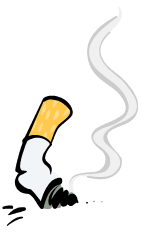 EV  TA
Limitations
Only enrolled patients motivated to quit smoking
Smoking abstinence rates likely optimistic vs. real-world
Small sample size
Limits ability to definitively address the cardiovascular safety of varenicline
Smokers represent a challenging patient population
As with other smoking cessation trials, a not insubstantial number of patients withdrew or were lost to follow-up
Low-intensity counseling
High-intensity counselling could have improved quit rates